Číslo projektu / Projektnummer:  320Název projektu: Udržitelnost a ochrana životního prostředí ve škole, v práci a ve společnosti.Projektname: Nachhaltigkeit und Umweltschutz in Schule, Beruf und Gesellschaft.
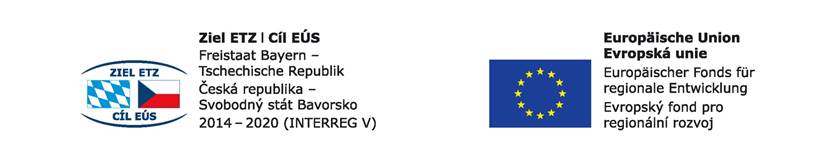 Digitální kompetence
Tvorba digitálního obsahu
Tvorba digitálního obsahu
Digitální kompetence
3.1 Tvorba digitálního obsahu
Dokážeme vytvářet a upravovat digitální obsah v různých formátech, umíme se vyjadřovat prostřednictvím digitálních prostředků?
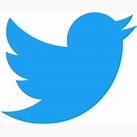 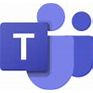 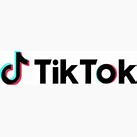 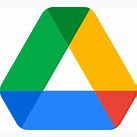 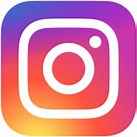 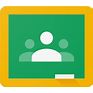 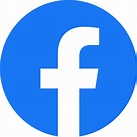 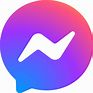 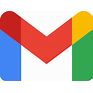 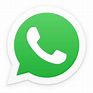 Prostřednictvím digitálních aplikací vytváříme vlastní více nebo méně složitá digitální díla, která můžeme upravovat, tisknout, sdílet na internetu nebo prezentovat přátelům: 
vytváříme e-maily, sms zprávy; 
zveřejňujeme články nebo příspěvky na sociálních sítích;
vyplňujeme elektronické formuláře – např. při komunikaci s úřady, při testování, sčítání obyvatel nebo při nakupování na internetu;
vytváříme tabulky a provádíme jednoduché výpočty – např. při tvorbě rodinného rozpočtu nebo při podnikání;
fotografujeme nebo natáčíme videa a zvukové záznamy.
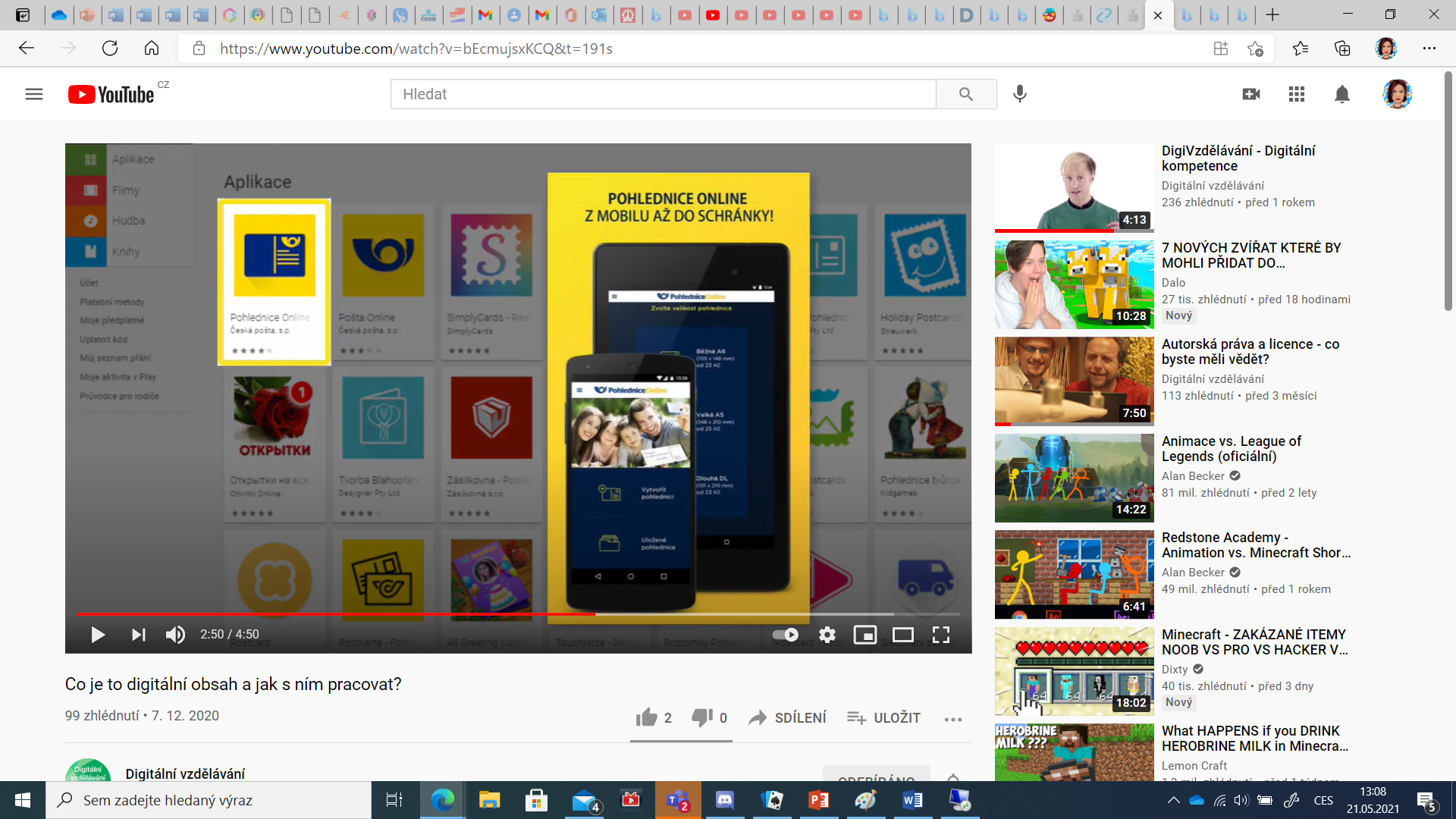 Tvorba vlastní pohlednice
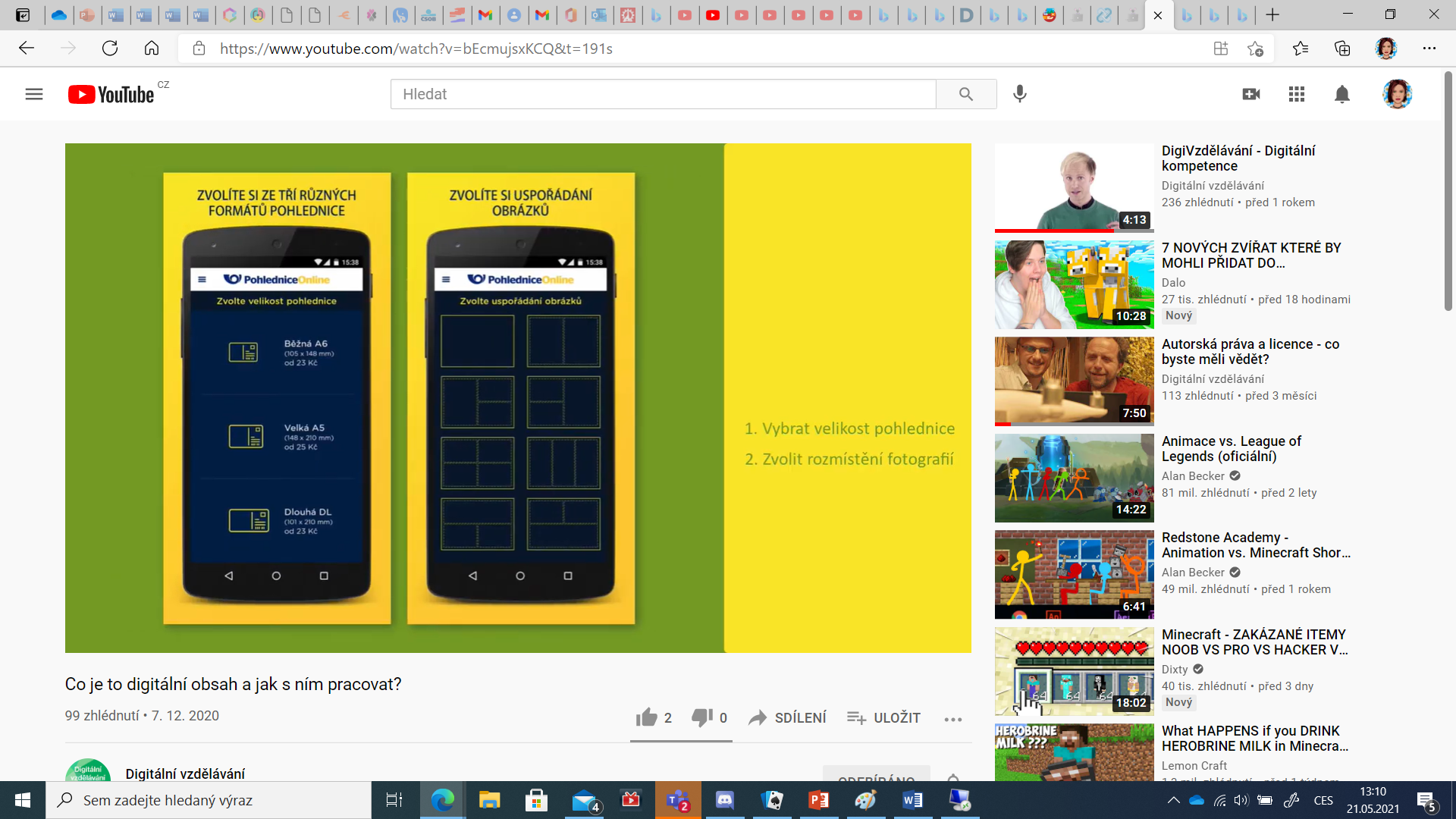 Stáhneme si aplikaci
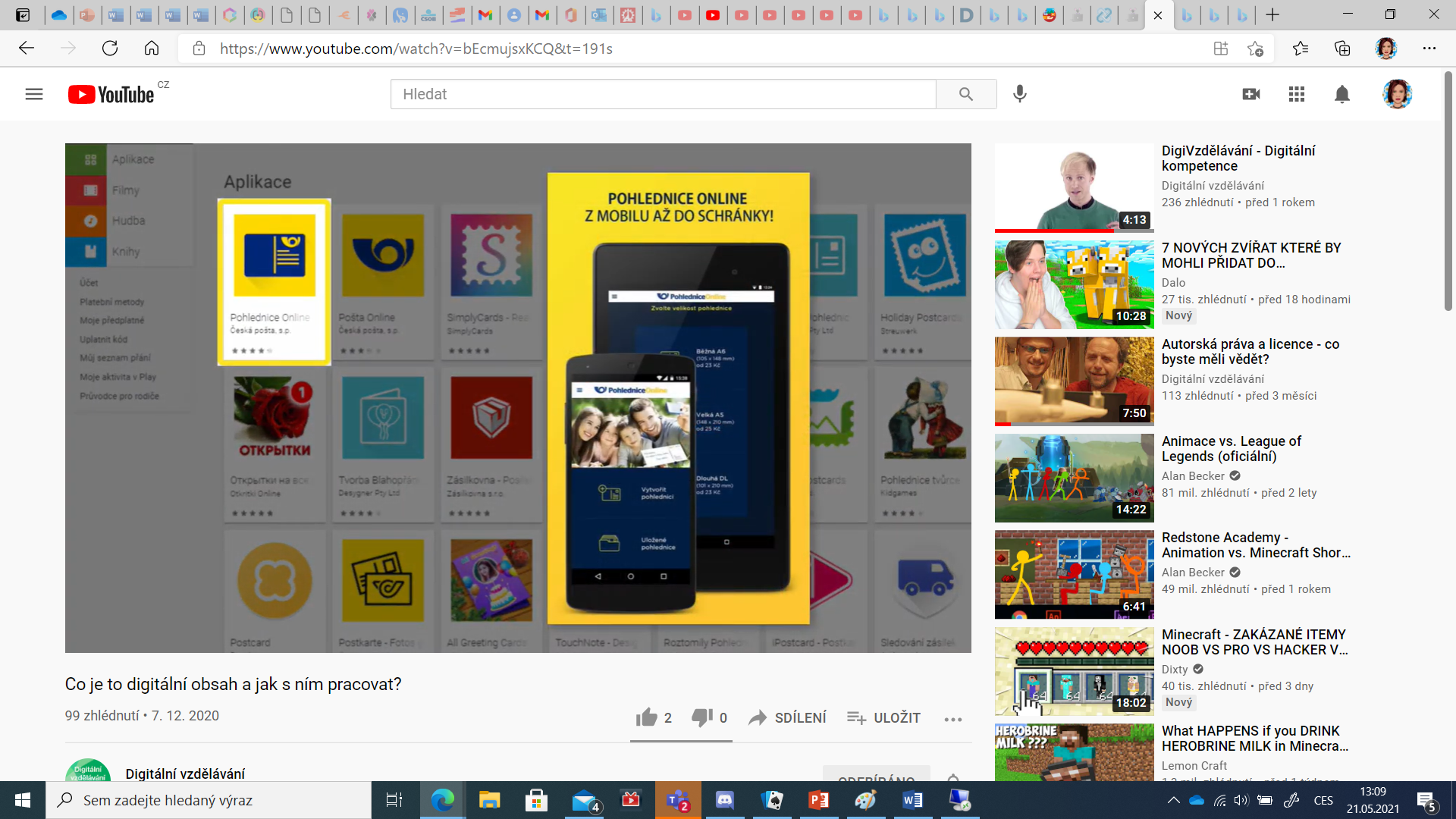 Vytvoříme a upravíme fotografii
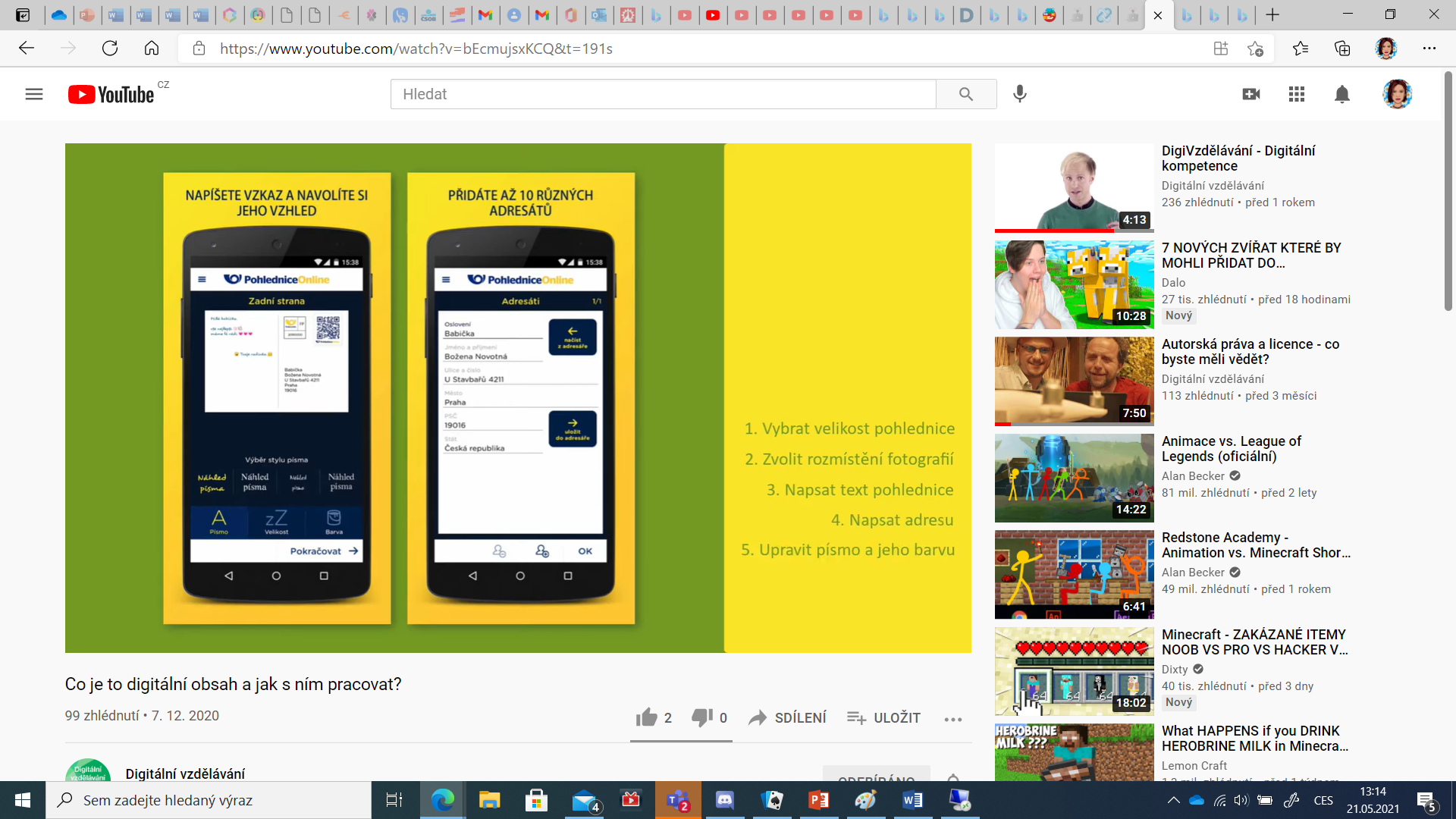 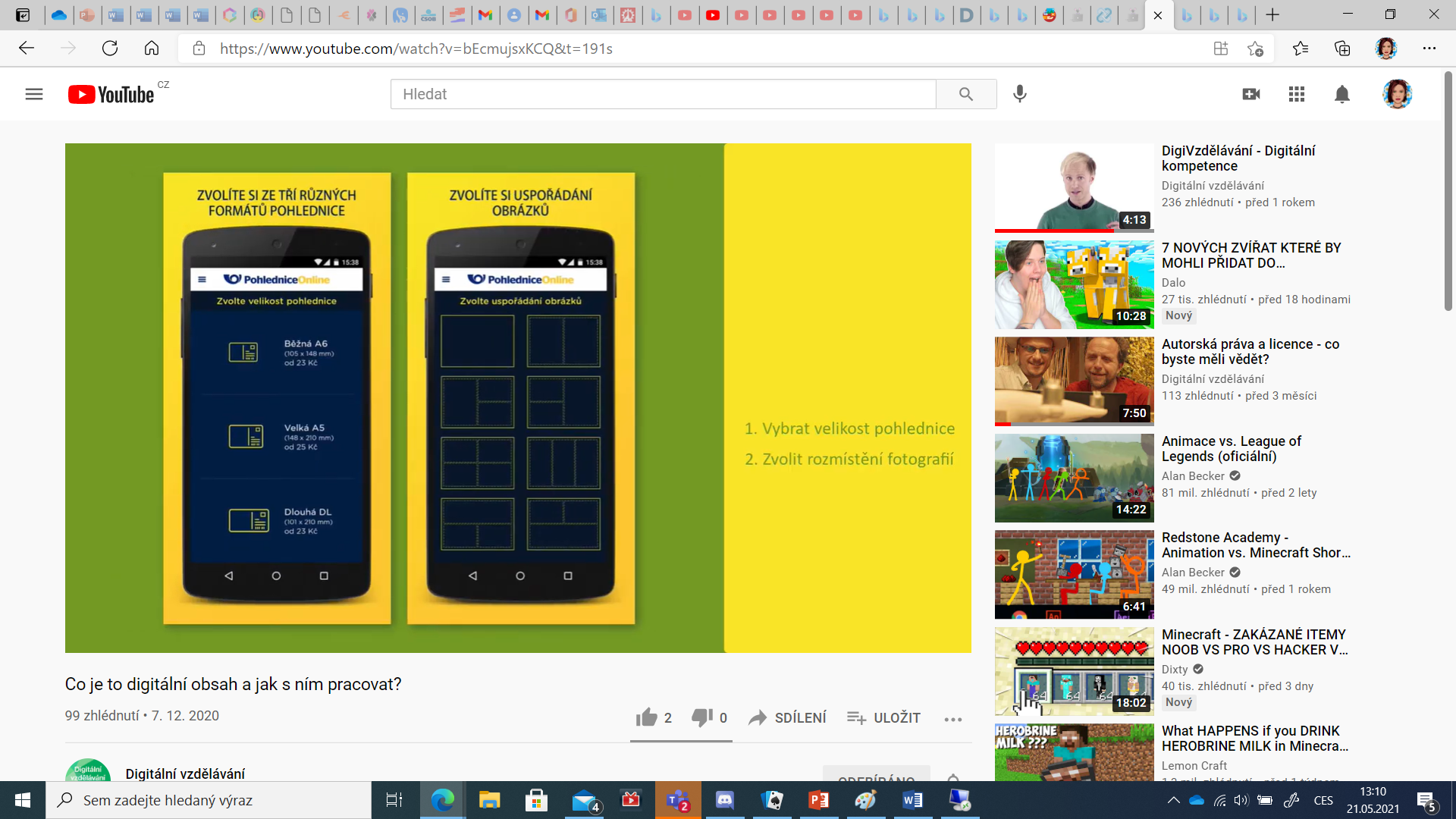 Vybereme velikost pohlednice
Zvolíme rozmístění fotografií
Vymyslíme a napíšeme text
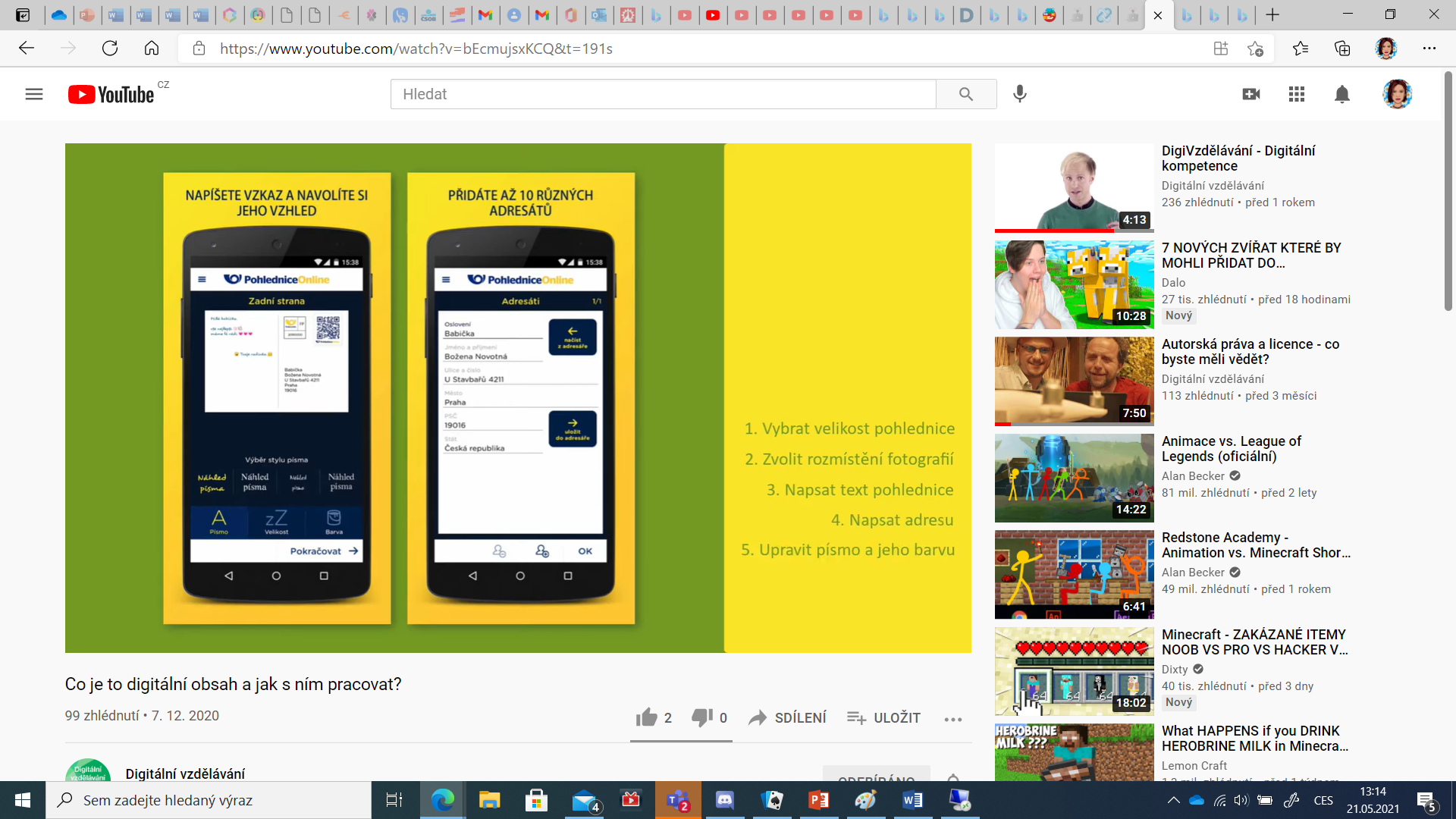 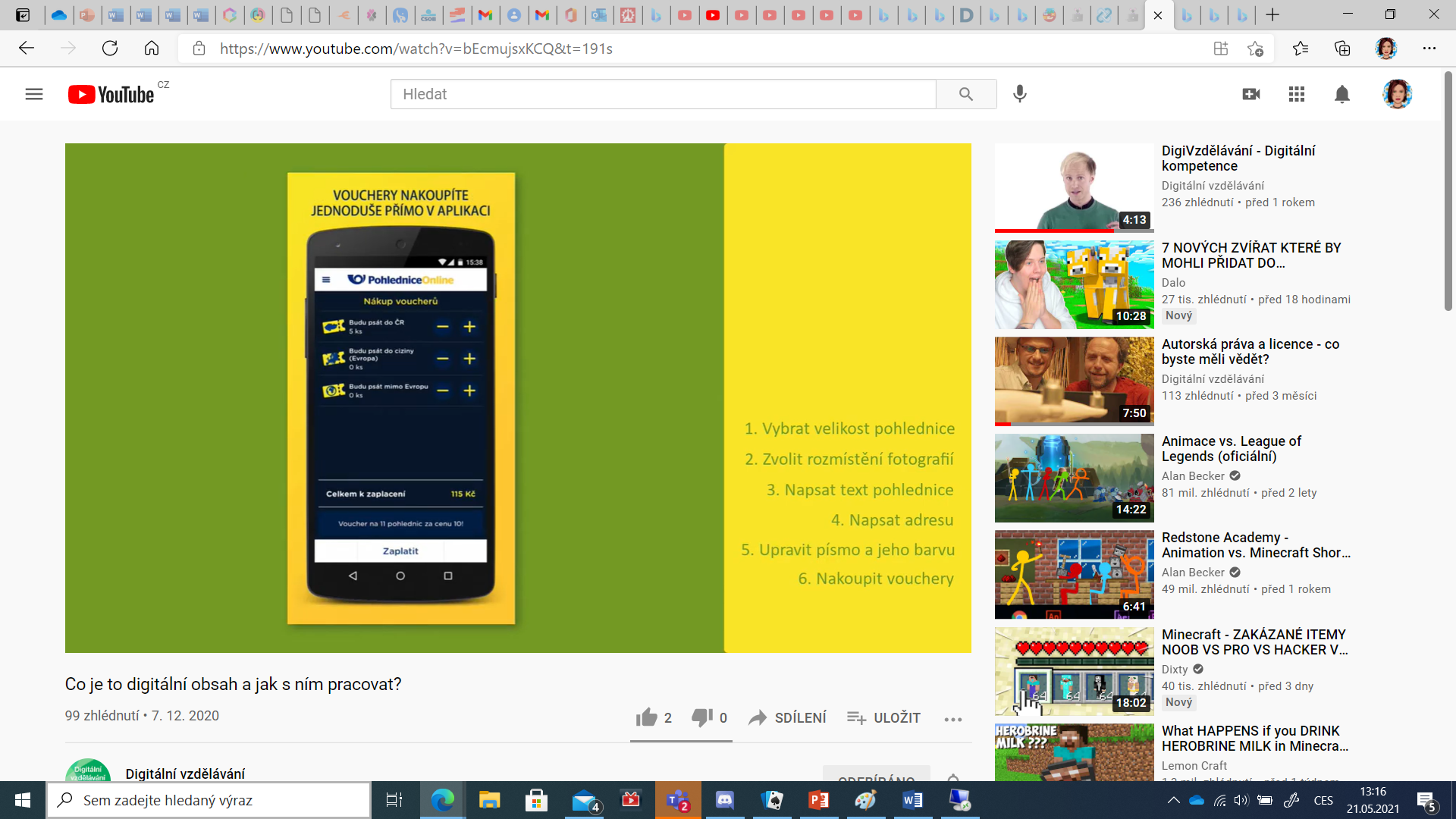 Napíšeme adresu
Upravíme písmo a jeho barvu
Můžeme zakoupit vouchery na další pohlednice
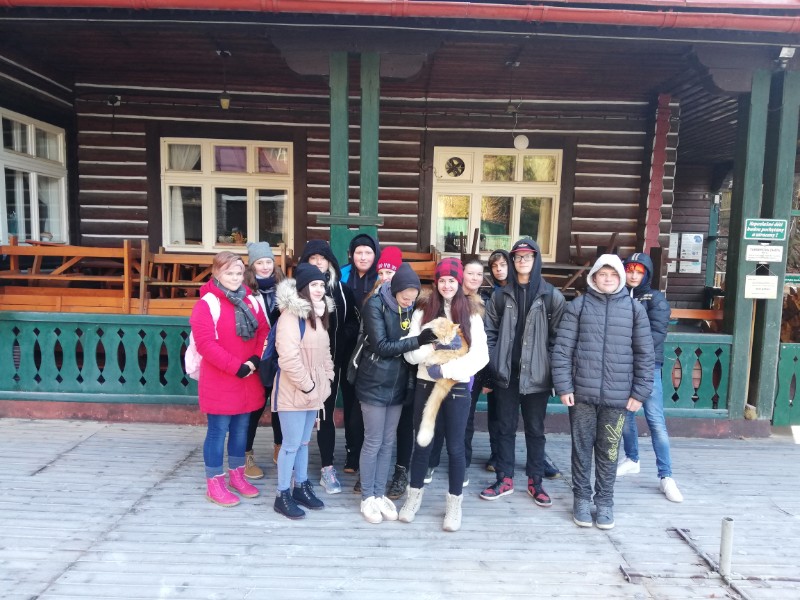 Vše on-line zaplatíme a odešleme
Pošta pohlednici vytiskne a odešle
3.2 Integrace a přepracování digitálního obsahu
Dokážeme upravit, upřesnit, vylepšit a integrovat nový obsah (informace, poznatky, znalosti) do stávajícího digitálního obsahu, a tím vytvořit originální a relevantní obsah?
Obrázky
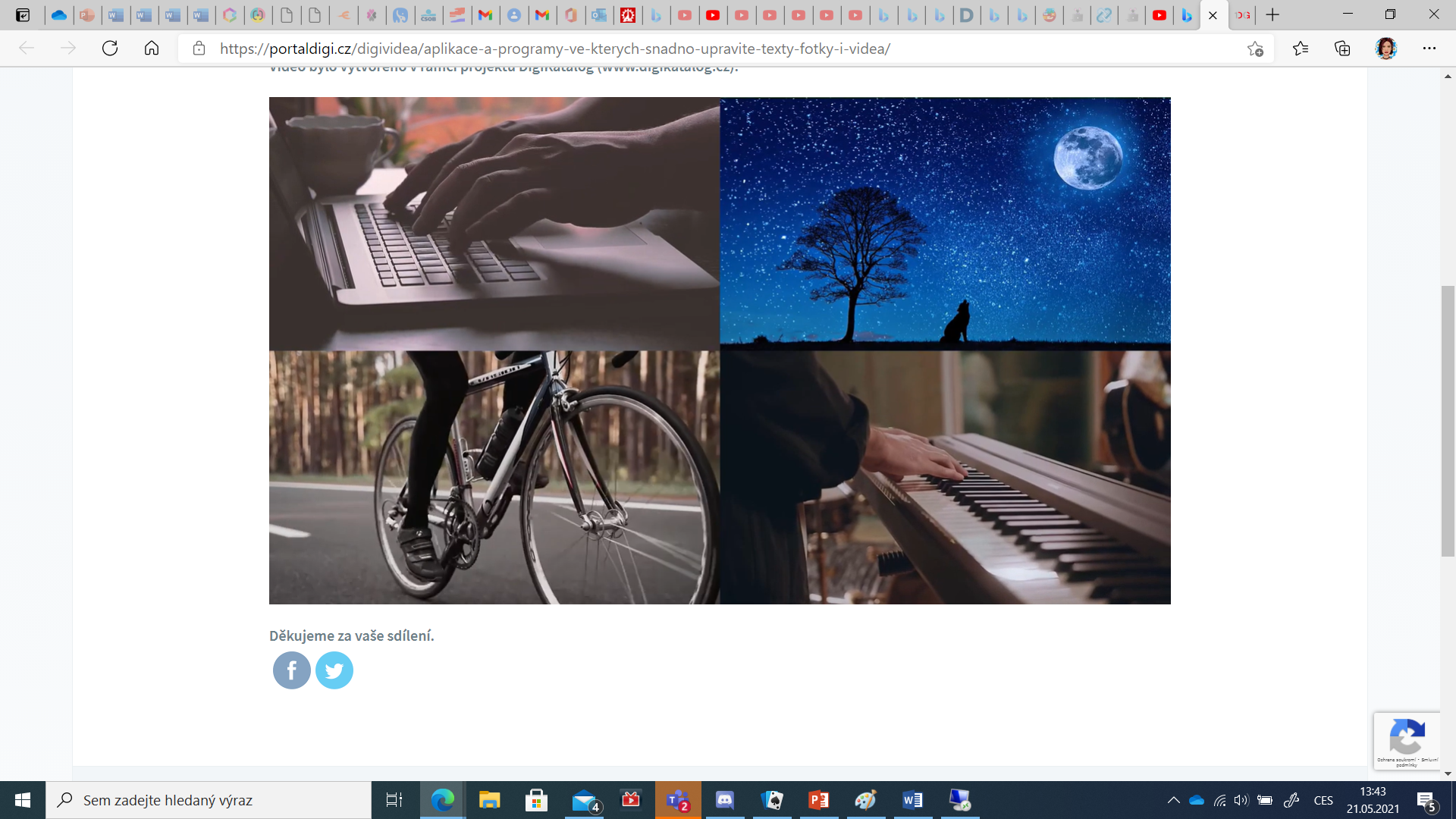 Text
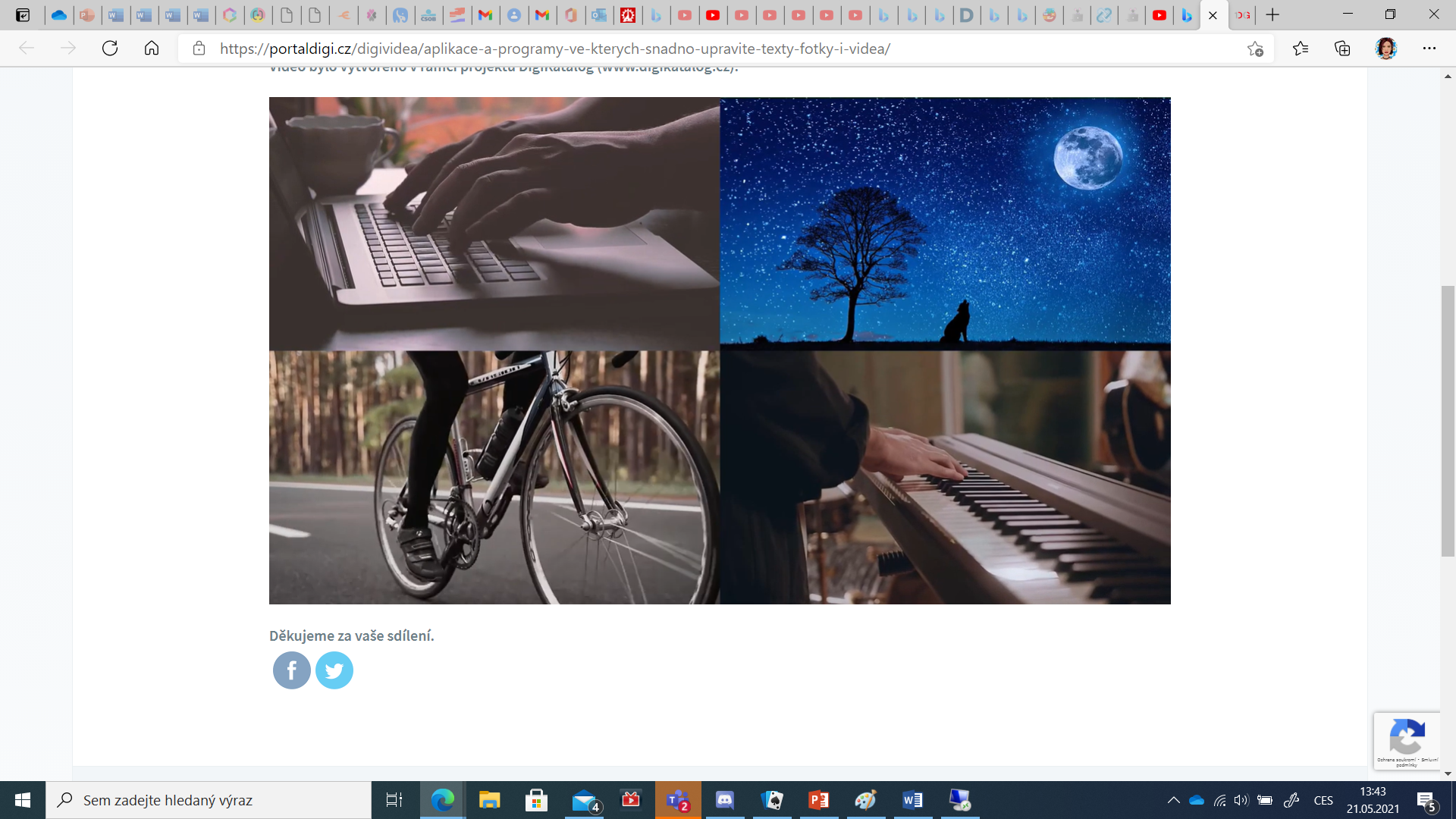 Video
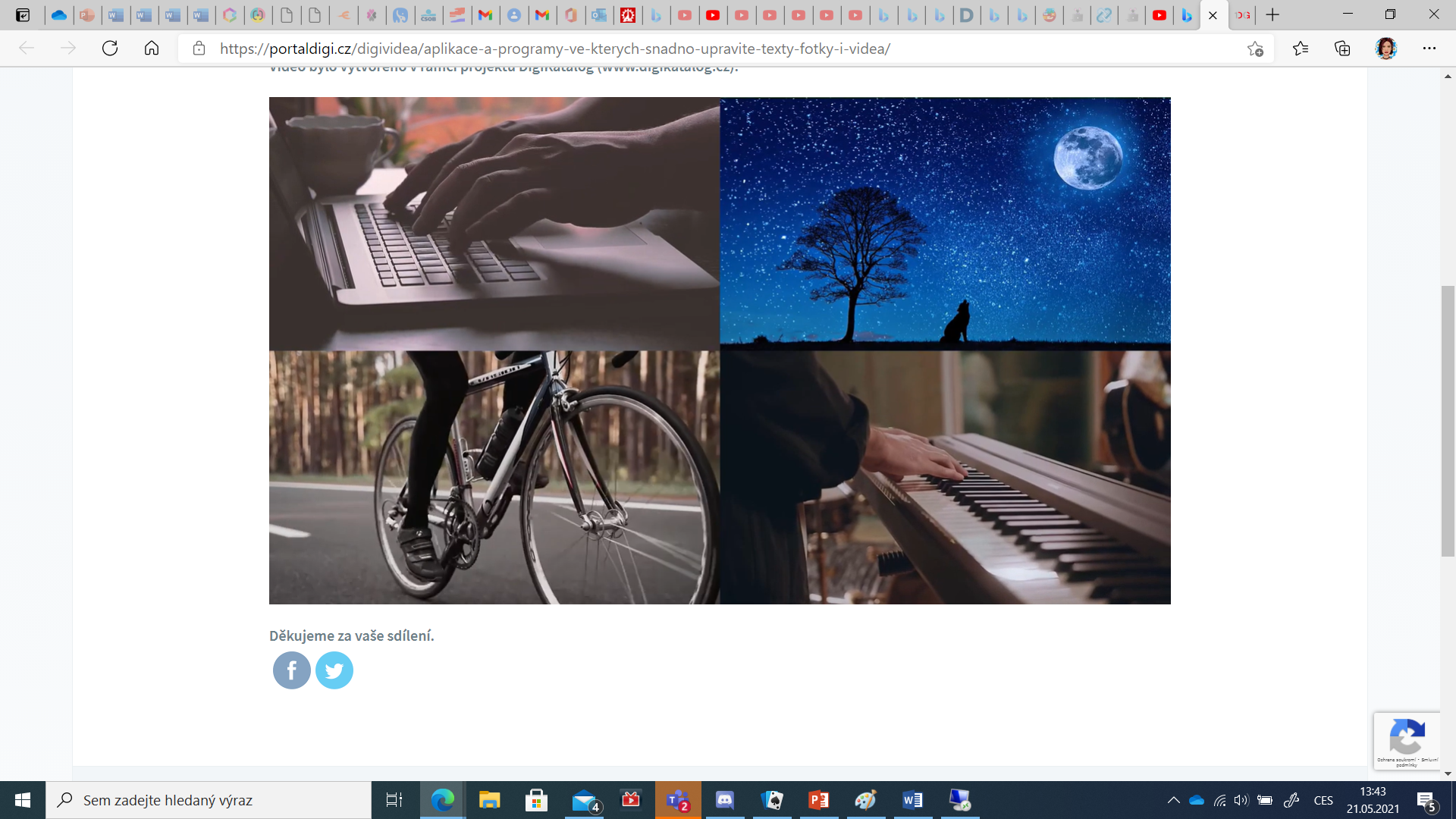 Zvuky
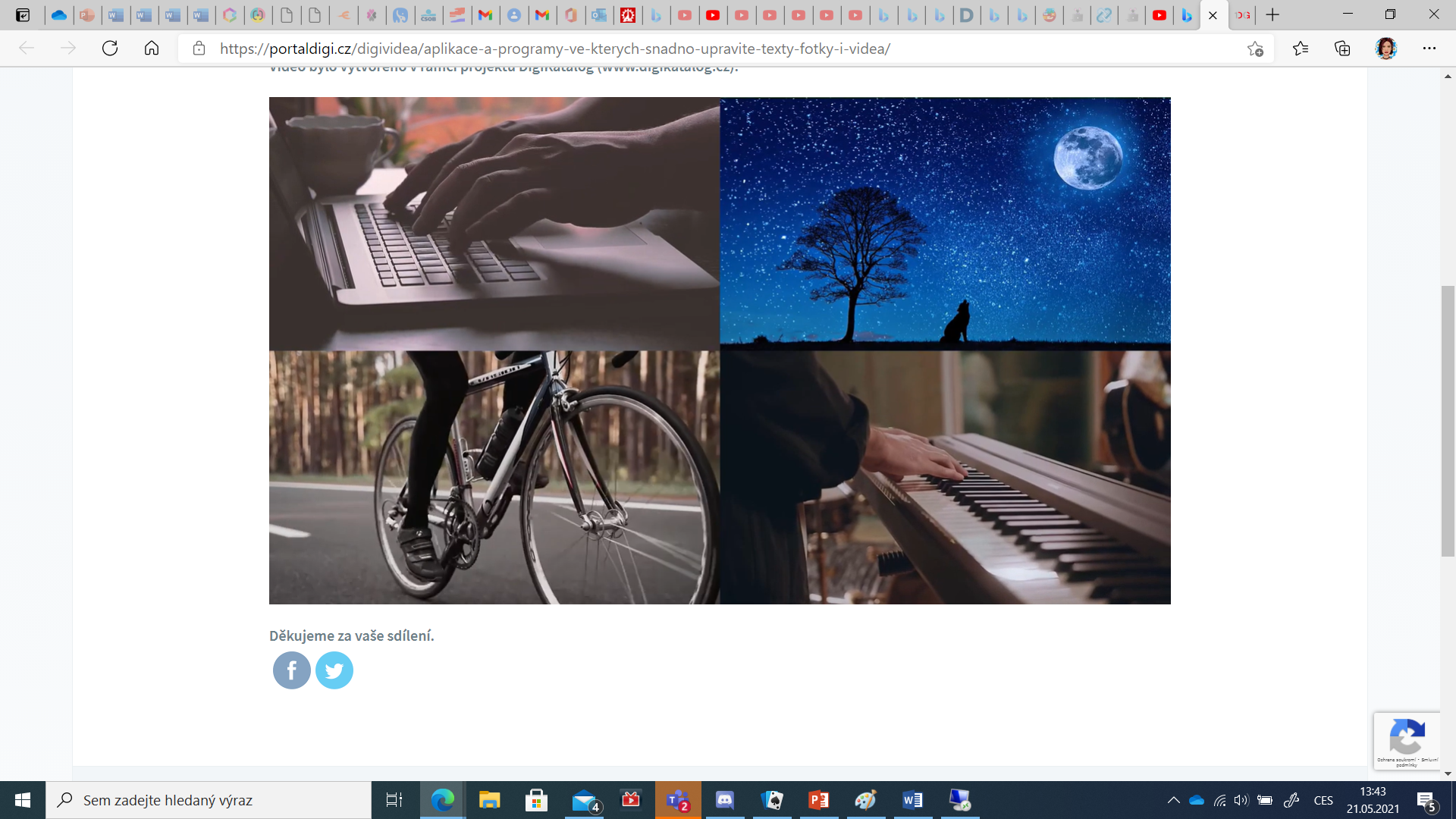 Umíme-li si vybrat vhodné aplikace a způsoby úpravy, můžeme
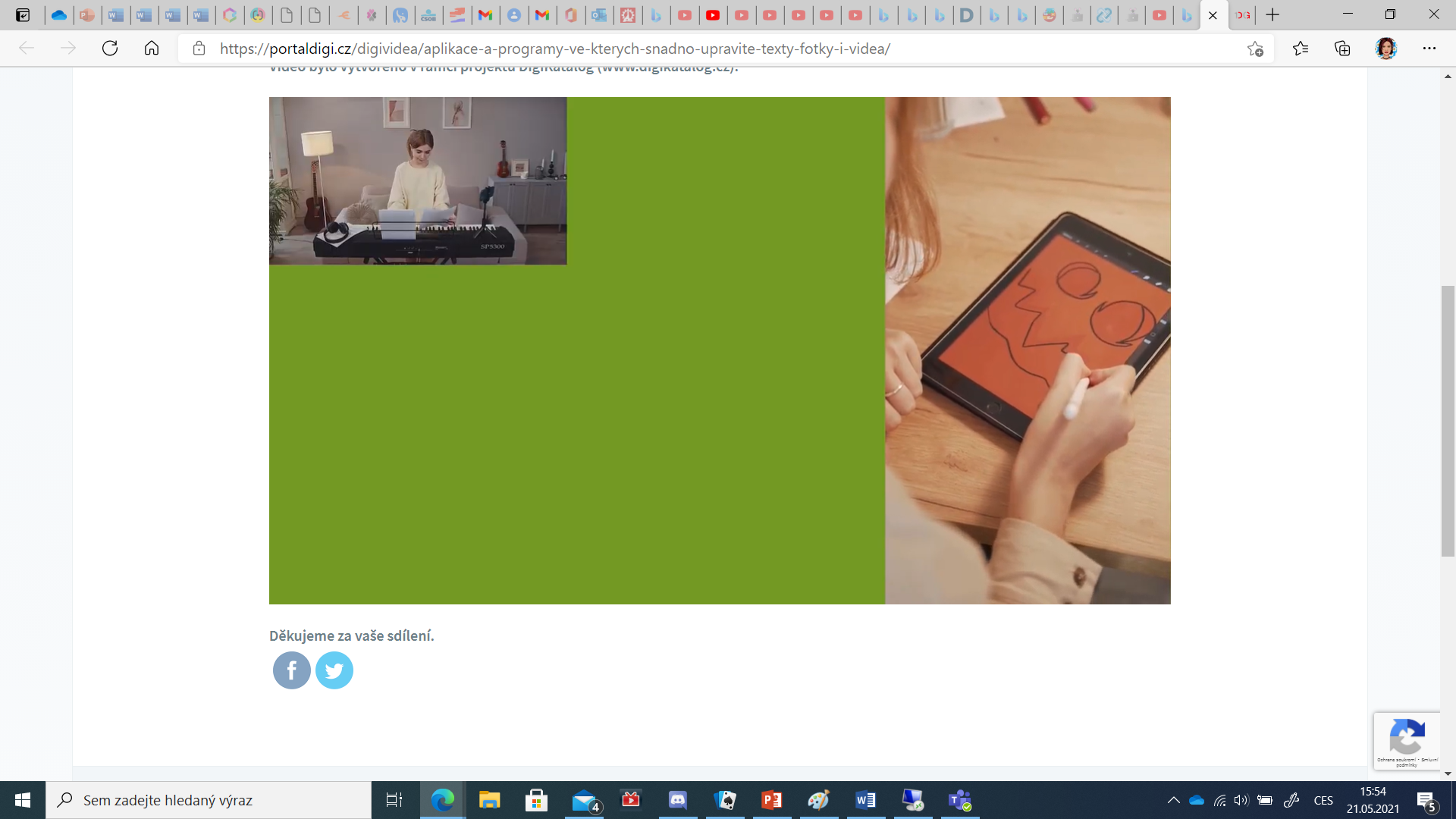 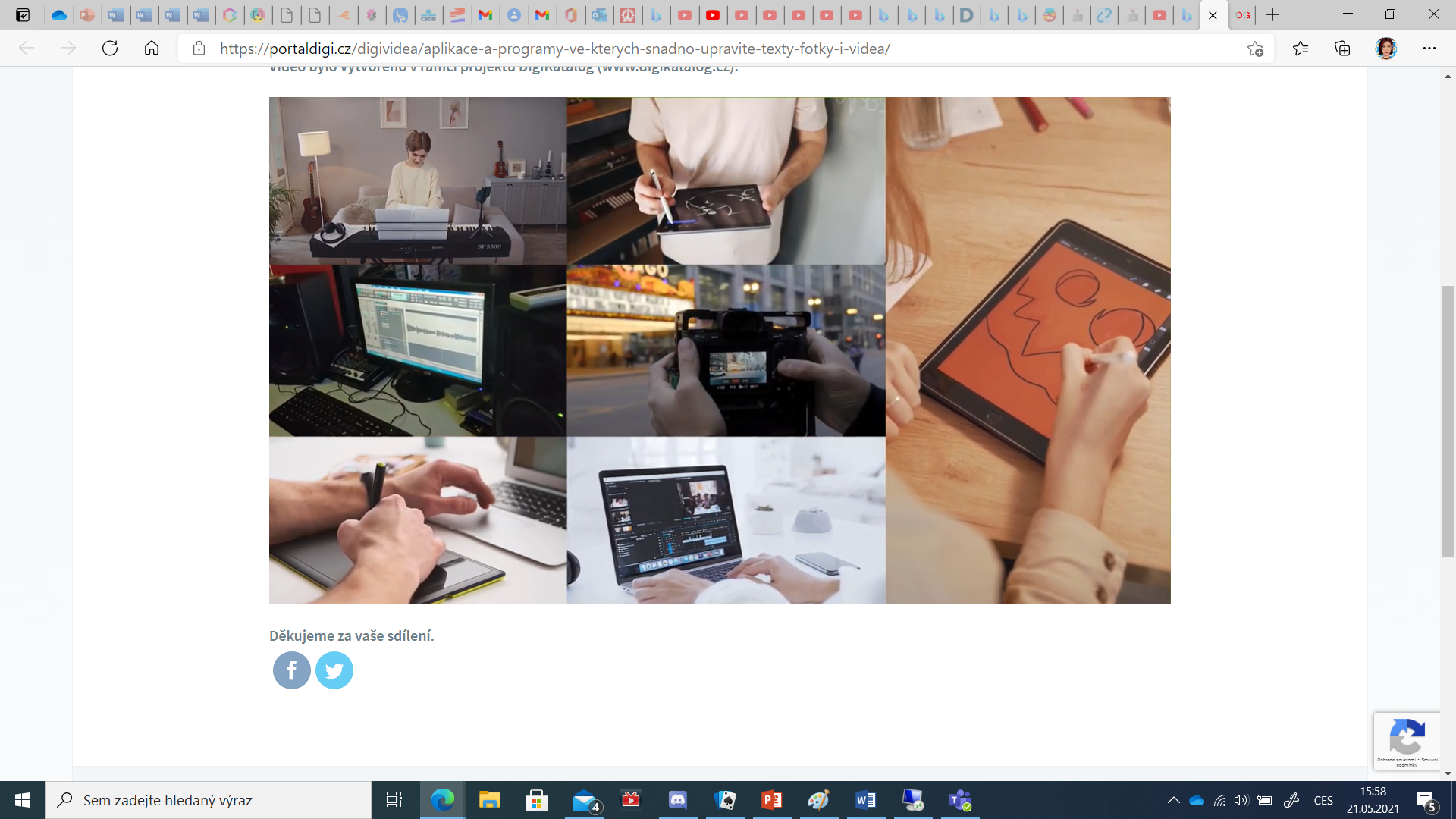 svobodně tvořit,
data integrovat a propojovat,
upravovat fotografie,
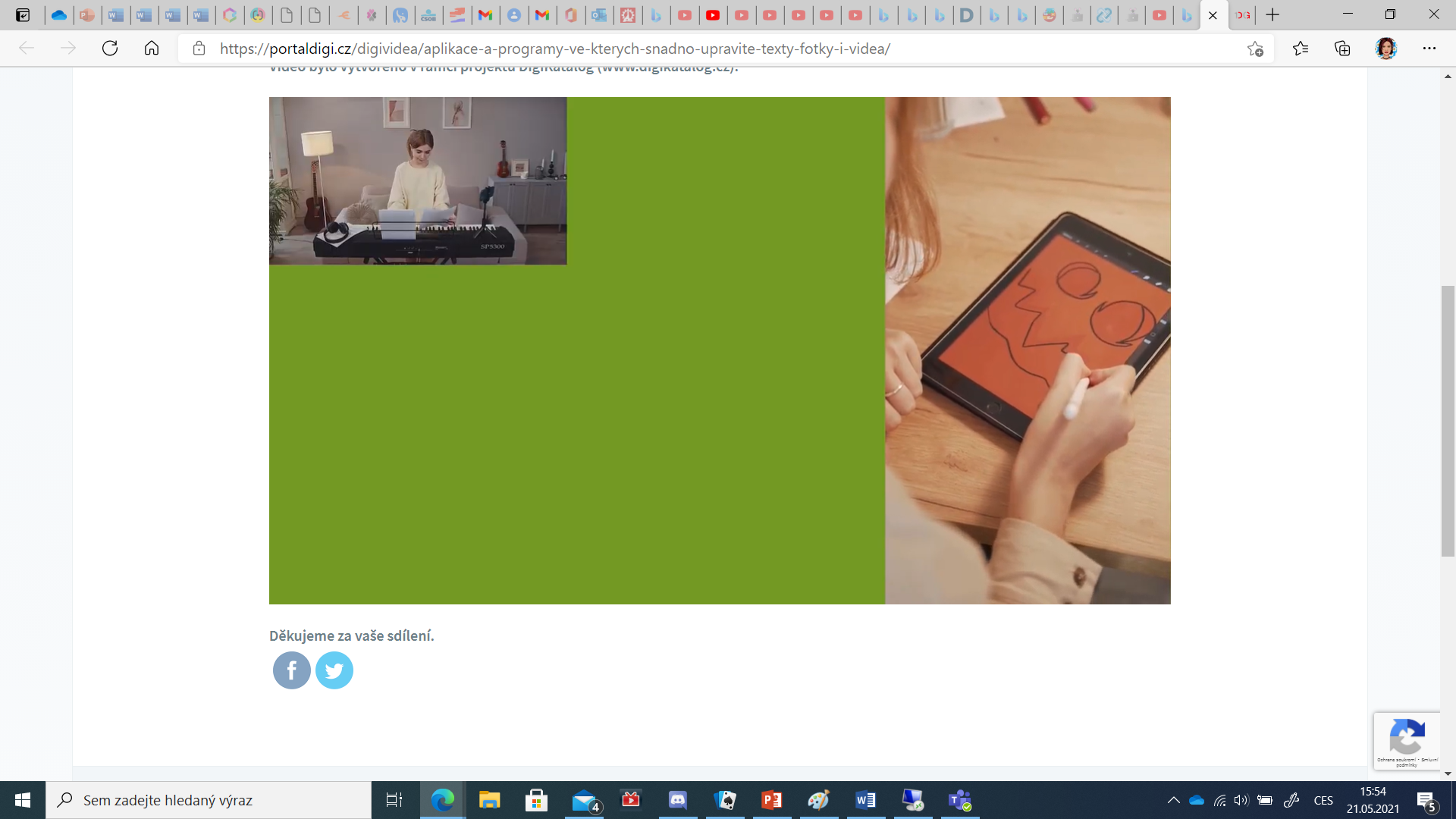 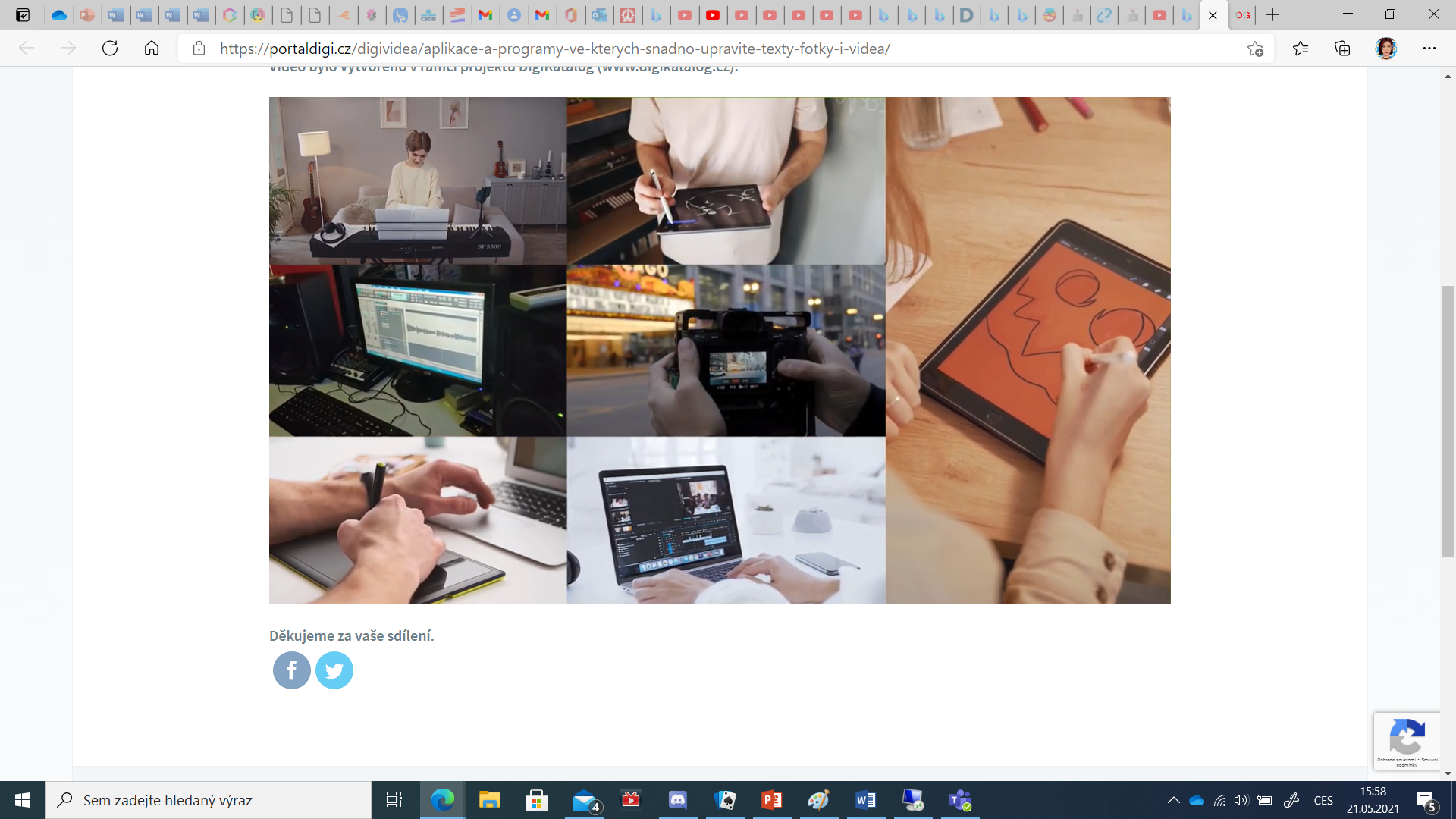 vkládat do videí hudbu a titulky,
nahrávat vlastní komentáře,
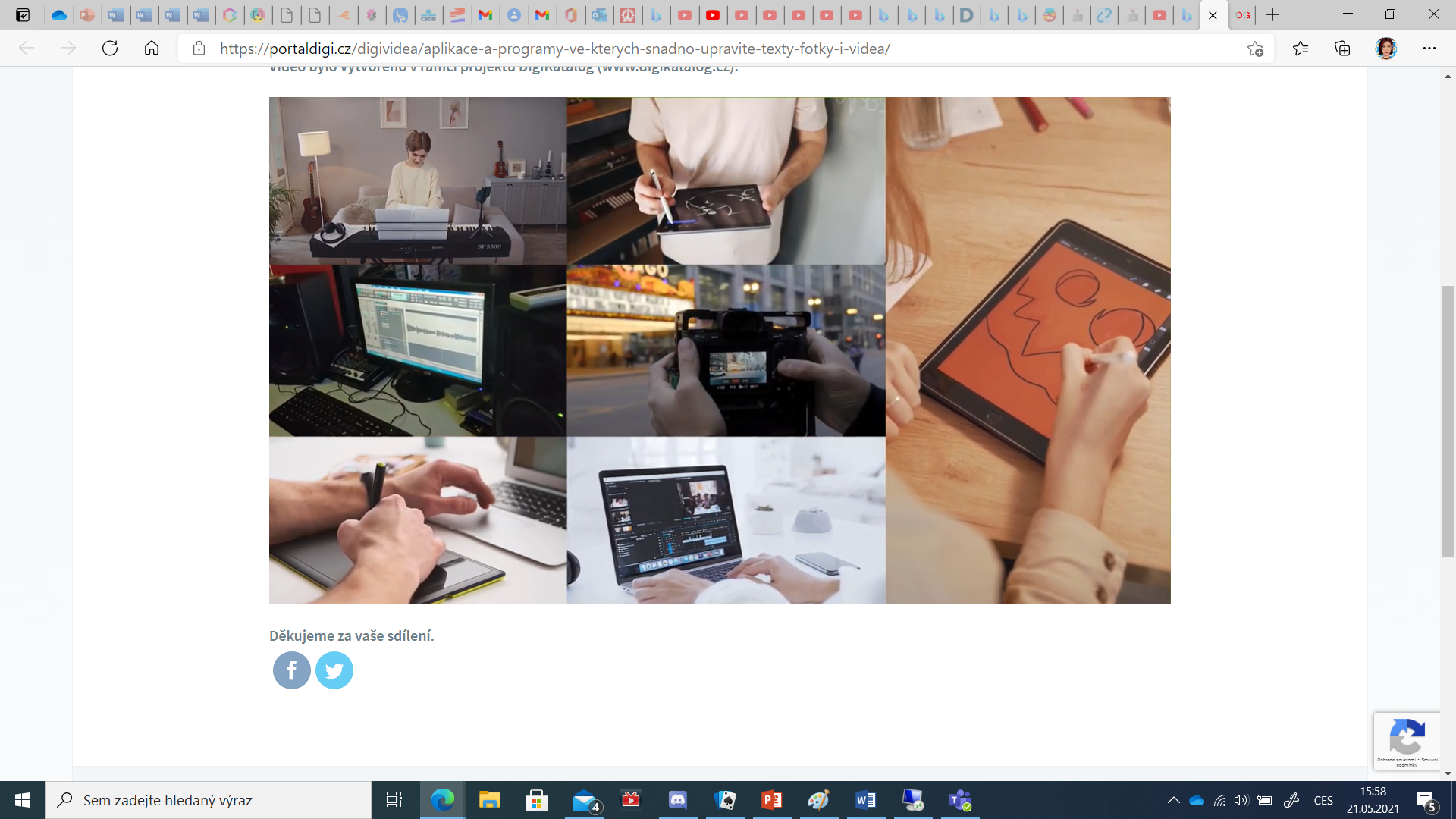 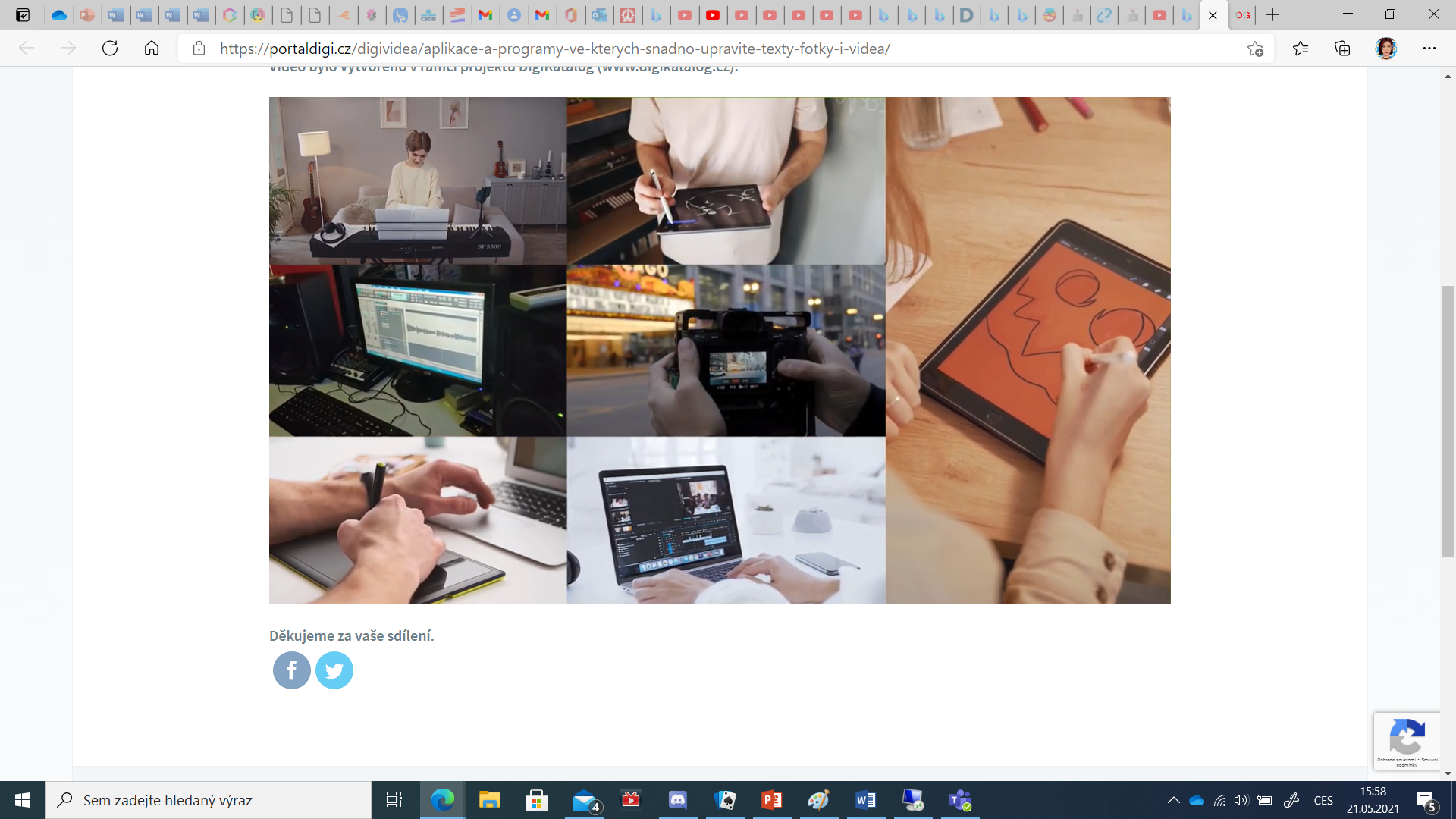 spojovat grafické symboly, texty a obrázky…
…a tato nová data následně prezentovat.
Programy pro tvorbu a úpravu textu a obrázků:
Ve fotobankách lze vybírat z tisíců fotografií a obrázků:
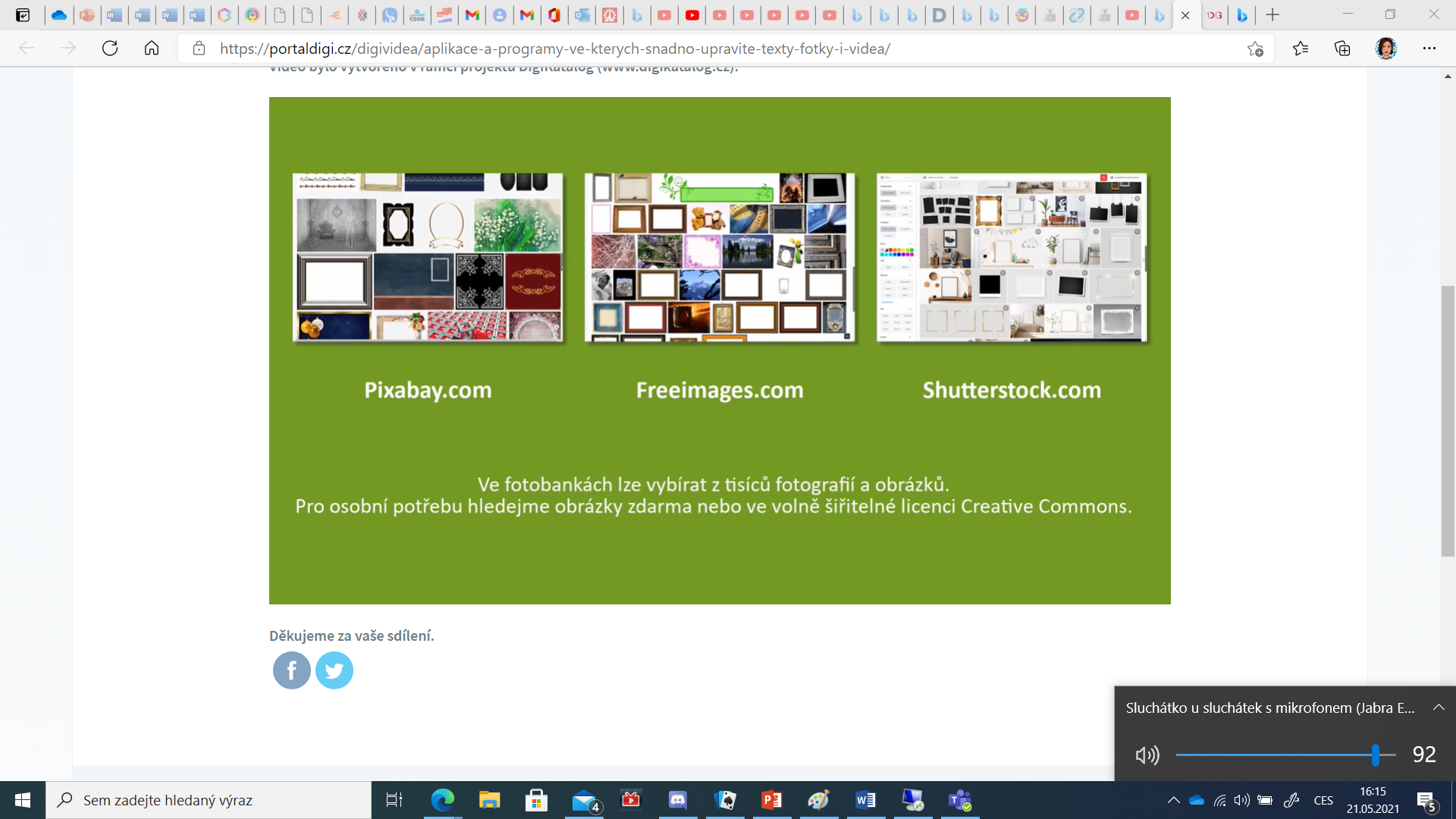 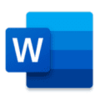 MS Word
Pixabay.com
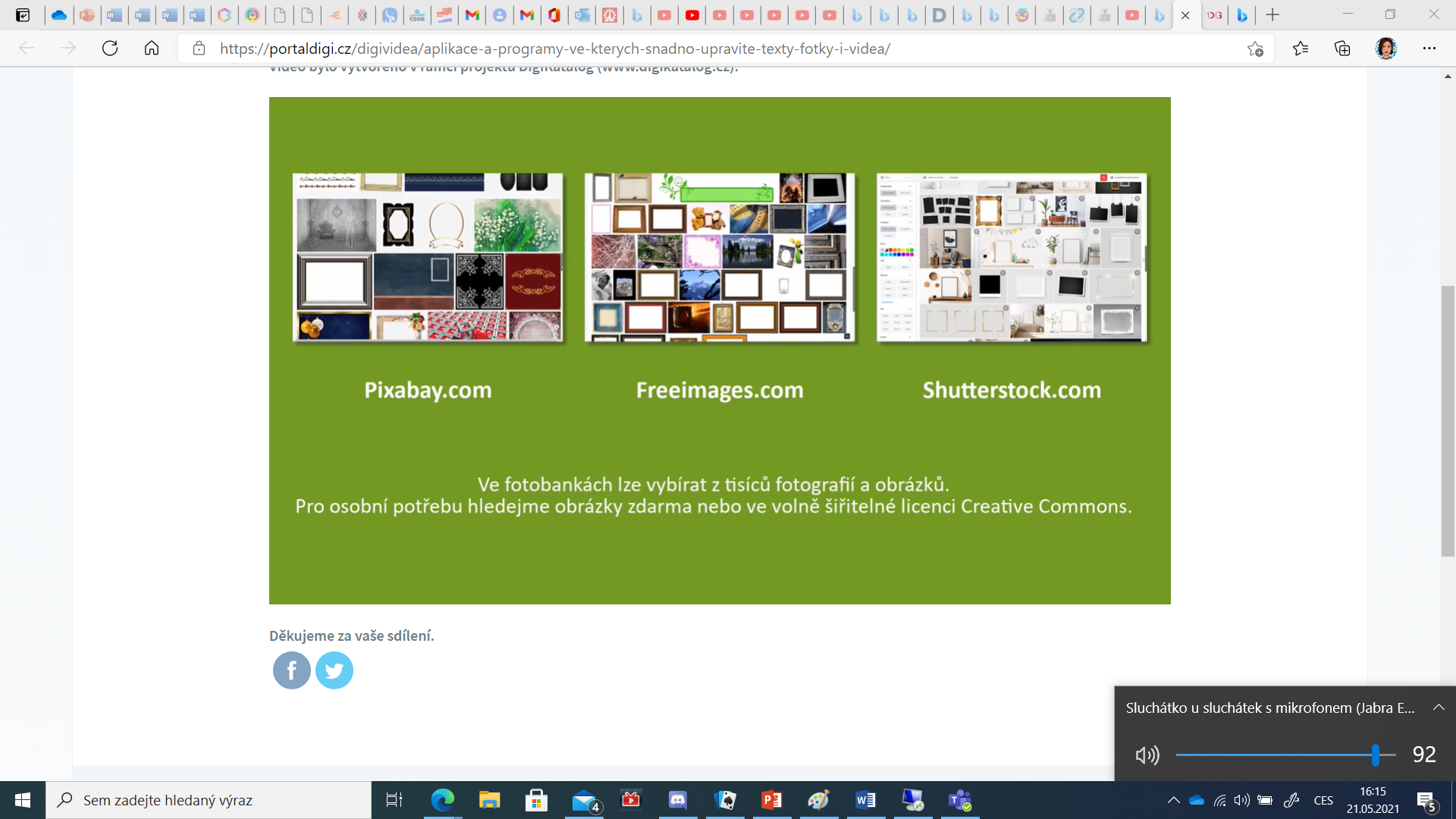 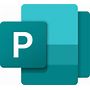 Freeimages.com
MS Publisher
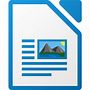 LibreOffice
Shutterstock.com
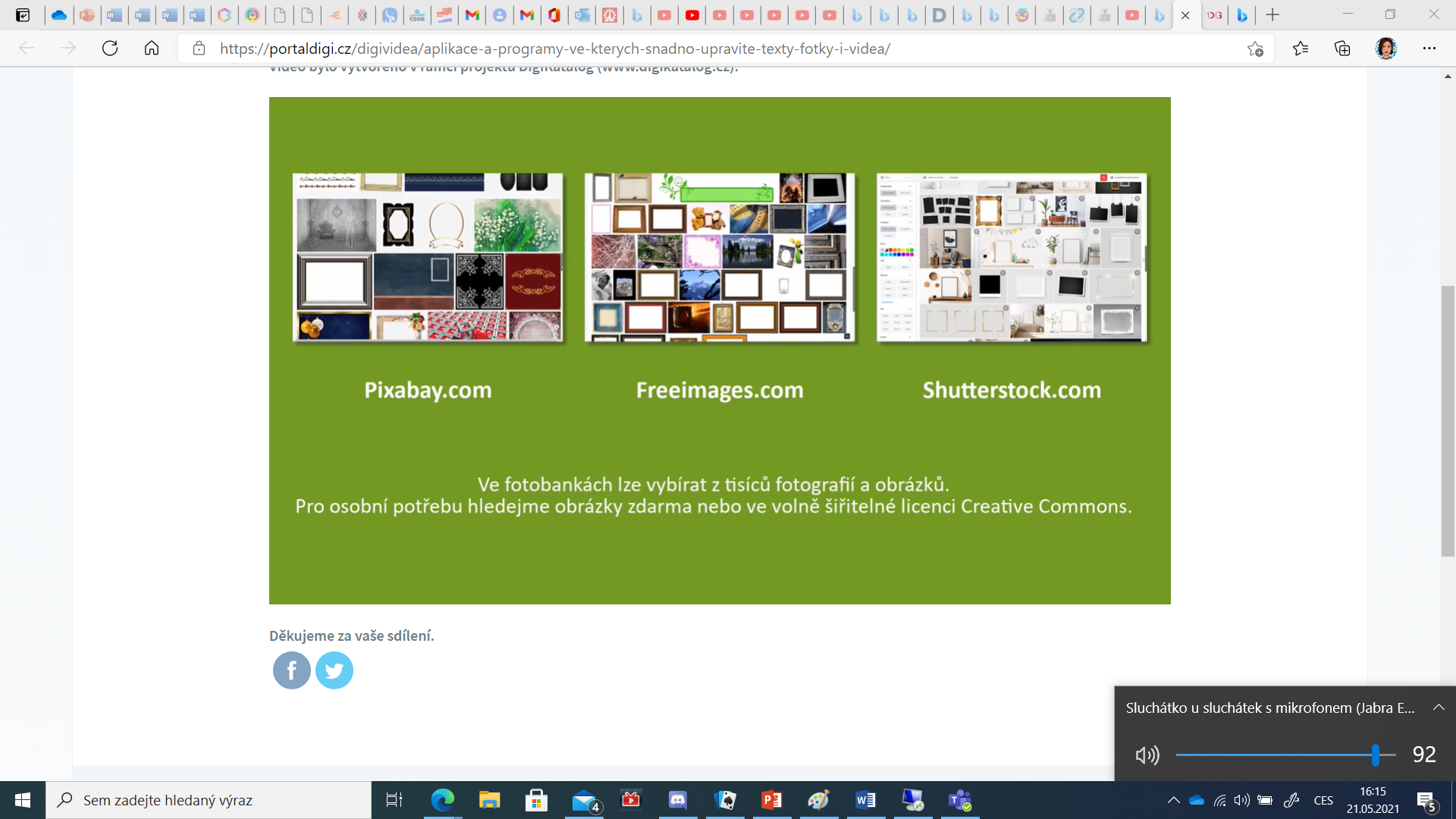 Pro osobní potřebu hledejme obrázky zdarma nebo ve volně šiřitelné licenci Creative Commons
Programy pro tvorbu a úpravu videa:
Programy pro tvorbu a úpravu fotografií:
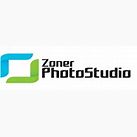 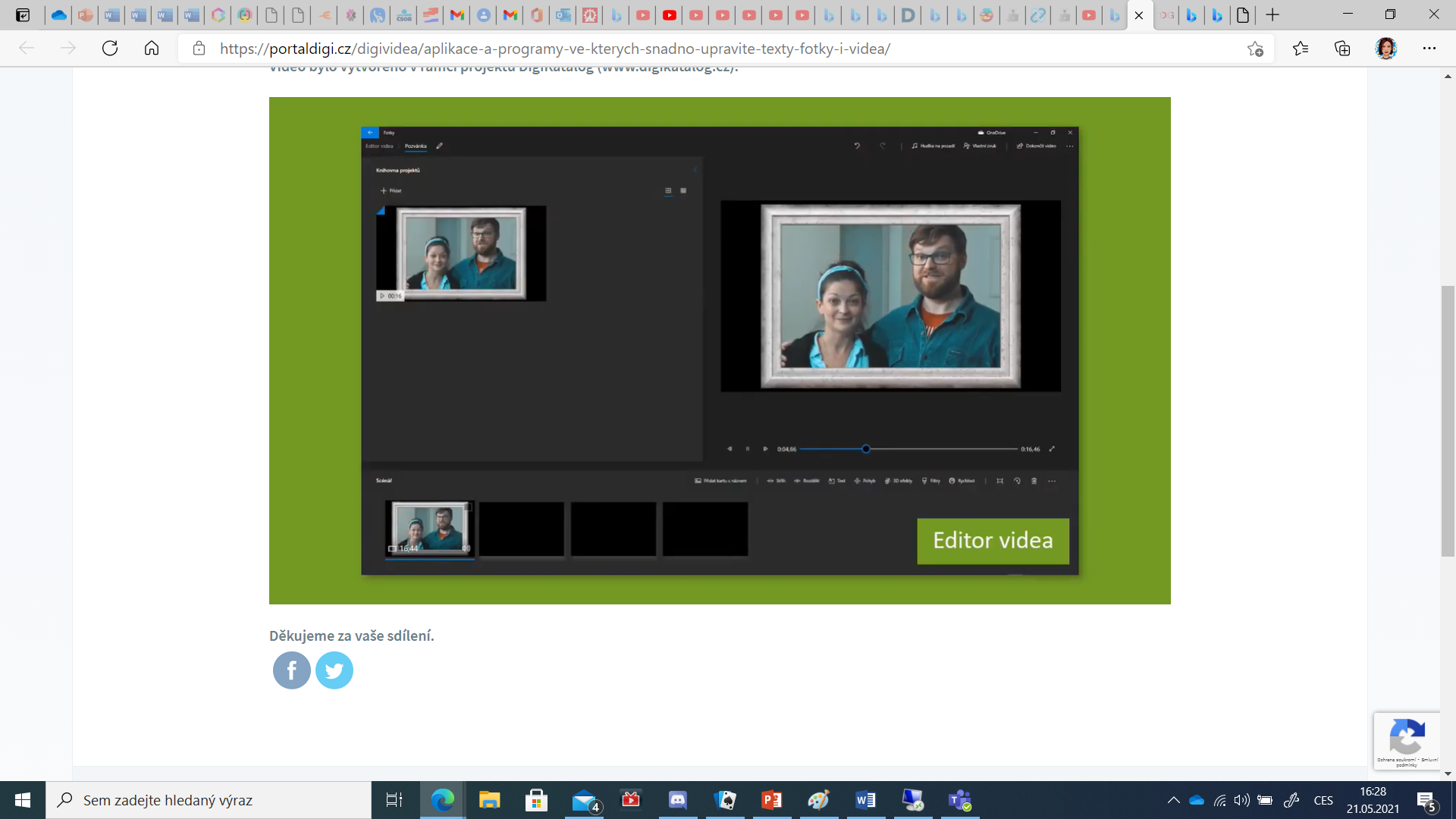 Editor videa Windows 10
Zoner
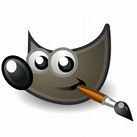 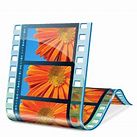 Gimp
Windows Movie Maker
Adobe Lightroom
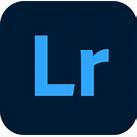 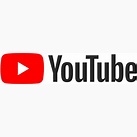 YouTube Video Editor
Adobe Photoshop Expres
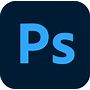 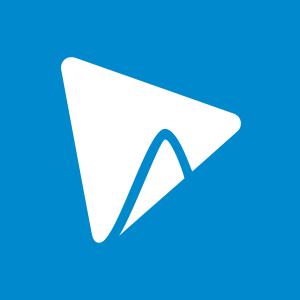 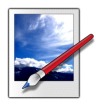 Wevideo
Paint.NET
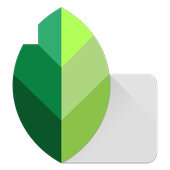 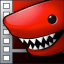 Snapseed
Light Works
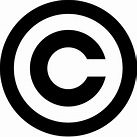 3.3 Autorská práva a licence
Chápeme, jak se autorská práva a licence vztahují k datům, informacím a digitálnímu obsahu? V rámci své činnosti autorská práva respektujeme a dokážeme je aplikovat?
Při práci s digitálním obsahem musíme dbát na dodržování zákonů a licenčních pravidel.
Všechna data na internetu někdo vytvořil – texty, fotografie, videa, hudbu, aplikace atd. A na tato díla se obvykle vztahuje Zákon o autorských právech. Existují licence a autorská práva.
licence
– přenositelná povolení a oprávnění k užívání digitálního obsahu. Použití digitálních děl v rozporu s licencí je nelegální, tedy trestné.
Autorské právo
– pravidla pro ochranu a šíření duševního vlastnictví, za něž musíme digitální obsah považovat.
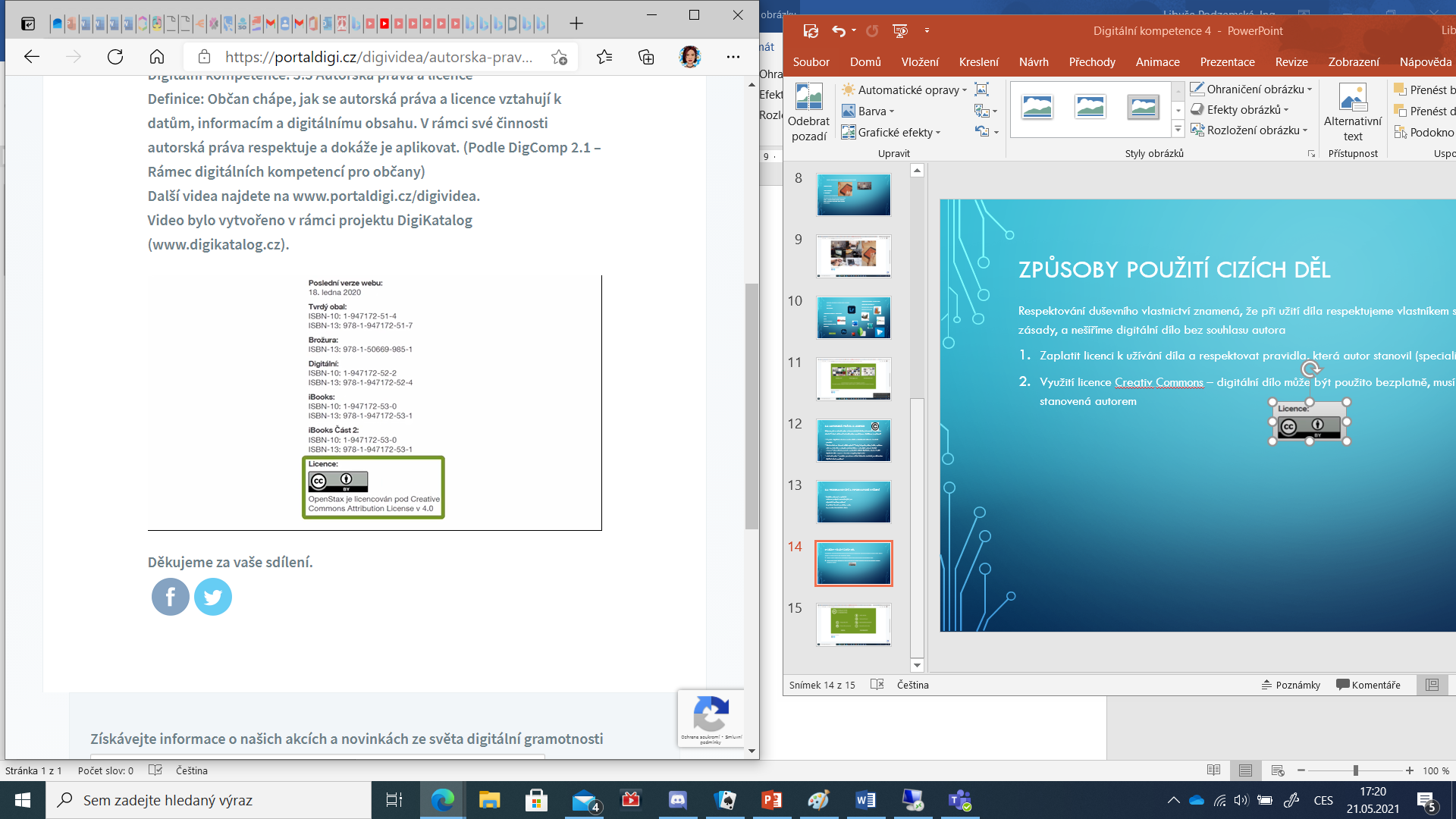 Způsoby použití cizích děl
Respektování duševního vlastnictví znamená, že při užití díla respektujeme vlastníkem stanovená pravidla, ctíme morální zásady, a nešíříme digitální dílo bez souhlasu autora.
Zaplatit licenci k užívání díla a respektovat pravidla, která autor stanovil (specializované weby).
Využití licence Creativ Commons – digitální dílo může být použito bezplatně, musí být však dodržena pravidla stanovená autorem  (www.creativecommons.cz).
Prohledat internet a najít díla, která jejich autoři dali k použití zcela zdarma a bez podmínek. Ale i u těchto děl bývá slušnost uvést zdroj nebo alespoň poděkovat autorovi.
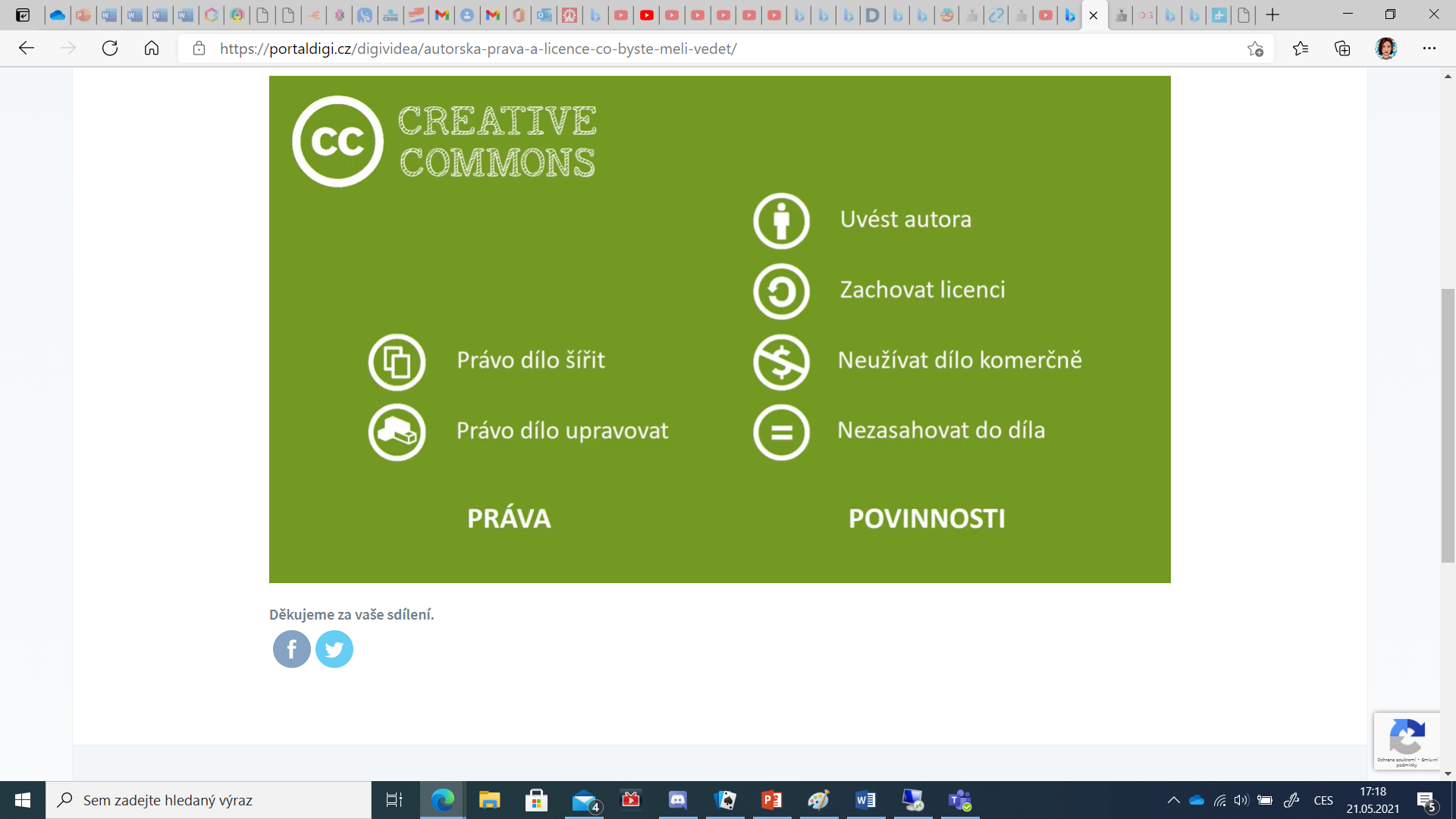